DEPARTMENT OF NUTRITION AND DIETETICS
FOOD MICROBIOLOGY AND SANITATION
I M.Sc FOOD SERVICE MANAGEMENT AND DIETETICS
SUBJECT INCHARGE: Dr.S.VISHNUPRIYA
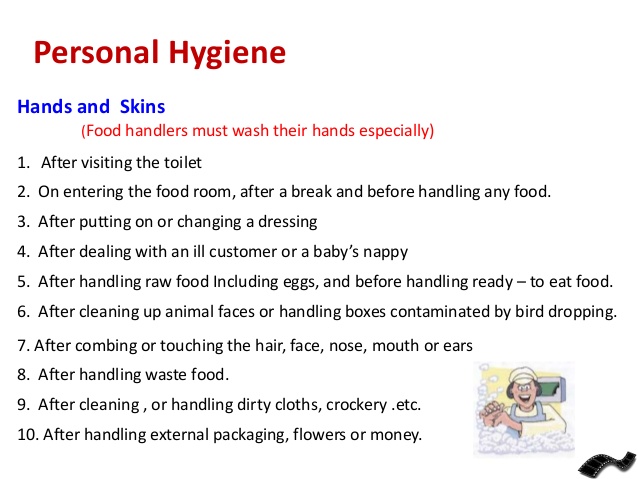